Computer Program
Algorithm
The step-by-step procedure that allows a computer to solve a problem is called as algorithm.
It also specifies the sequence in which these steps are executed for solving the problem.
An algorithm is used to provide a solution to a particular problem in form of well-defined steps. Whenever you use a computer to solve a particular problem, the steps which lead to the solution should be properly communicated to the computer. While executing an algorithm on a computer, several operations such as additions and subtractions are combined to perform more complex mathematical operations.
Example
Write an algorithm to add two numbers entered by the user.
Step 1: START 
Step 2: INPUT first number into A
Step 3: INPUT second number into B
Step 4: Sum=A+B 
Step 5: Print sum 
Step 6: END
Pseudocode
It is a simpler version of a programming code in plain English which uses short phrases to write code for a program before it is implemented in a specific programming language.
It is one of the methods which can be used to represent an algorithm for a program. It does not have a specific syntax like any of the programming languages and thus cannot be executed on a computer.
Example
The following pseudocode shows that a student is “Passed” if she obtains average marks greater than or equal to 50 otherwise “Failed”.
          
        If   student’s marks is greater than or equal to 50%
                  Print “Passed”
       Else
                  Print “Failed”
Flowchart
A flowchart is simply a graphical representation of steps. 
It shows steps in sequential order and is widely used in presenting the flow of algorithms, workflow or processes.
Typically, a flowchart shows the steps as boxes of various kinds, and their order by connecting them with arrows.
Flowchart Symbols
Different flowchart shapes have different conventional meanings. The meanings of some of the more common shapes are as follows:
Terminator:
The terminator symbol represents the starting or ending point of the system.
START/END
Input/Output Symbol
It represents information entering or leaving the system. An input might be an order from a customer. Output can be a product to be delivered.
INPUT X,Y
Processing Symbol
A box indicates some particular operation.
S=A+B
Decision
A diamond represents a decision or branching point. Lines coming out from the diamond indicates different possible situations, leading to different sub-processes.
False
True
Page Connector Symbol
This symbol would contain a letter inside. It indicates that the flow continues on a matching symbol containing the same letter somewhere else on a different page.
Flow
Lines represent the flow of the sequence and direction of a process.
Example
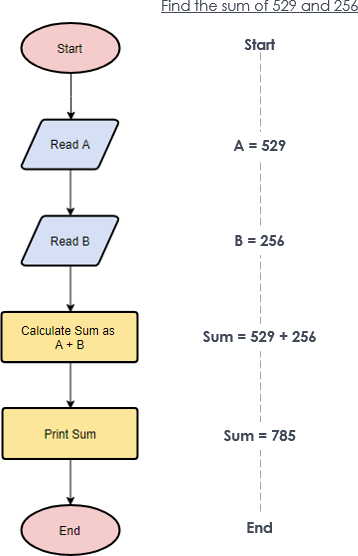